The wonderful world of motivational interviewing
Oscar F. Rojas Perez, Ph.D.
(He/His/Him)
6/30/2022
Yale university school of medicine
Objectives
Introduction to MI

Components of MI

Techniques

Q&A
Potential Roadblocks
-	Ordering, directing 
-	Warning or threatening
-	Giving advice
-	Persuading, arguing,
	lecturing
-	Moralizing, preaching, telling clients what they “should” do
-	Disagreeing, judging, blaming 
-	Praising prematurely or in excess
-	Shaming, ridiculing, labeling
-	Excessive reassuring,    sympathizing, consoling
-	Questioning or probing   excessively
-	Withdrawing, distracting, humoring
-	Cultural/Racial roadblocks
-	Organizational roadblocks
-	Gender/Age roadblocks
Common Reactions to being Heard
Understood
Liked
Accepted
Respected
Engaged
Want to talk more
Safe
Hopeful
Comfortable
Cooperative
Want to come back
Background
Developed in the 1980’s

Focus on alcohol treatment 

Rogerian psychotherapeutic traditions

One of the most studied interventions
Transtheoretical model
Change is a process more than an outcome 

Change is cyclical (individuals can move in and out of stages)

Return on investment (pre-contemplation and contemplation)
Ambivalence
Hallmark of the contemplation stage of change 

Ambivalence is simultaneously wanting and not wanting something, or wanting both or two incompatible things 

Reflected by the way that one talks about their behavior
Ambivalence
“I need to do something about my weight (change talk), but I’ve tried about everything and it never lasts (sustain talk)”

“I know it’s bad for my health (change talk), yet I can’t imagine not having sugar in my diet (sustain talk)”
What is mi
“MI is a collaborative, goal-oriented style of communication with particular attention to the language of change. It is designed to strengthen personal motivation for and commitment to a specific goal by eliciting and exploring the person’s own reasons for change within an atmosphere of acceptance and compassion”


Miller & Rollnick, 2012
Core Elements of MI Spirit
PARTNERSHIP
MI Spirit
COMPASSION
ACCEPTANCE
EVOCATION
Skills of engaging
OARS
Open-ended questions
Affirm
Reflective listening
Summarize
Open-Ended Questions
Are difficult to answer with brief replies or simple “yes” or “no” answers

Are conversational door-openers that encourage the client to talk

Encourages client to think about and elaborate on concerns

Contain an element of surprise; you don’t really know what the client will say
Open-ended Questions
Ways to help you use open-ended questions:
Use these:
How
What
Why (use with caution)
Instead of:
Do/Did
When
Have
Can
Reflective Listening
A reflection is a reasonable guess, delivered in the form of a statement that emphasizes the meaning behind what a person communicated


What is the point of reflecting listening?
What is the benefit of Reflecting?
Clarification
Understanding (can go more in depth)
Develop rapport
Gets the other person to talk more
Increases engagement
Other person can hear their own arguments & motivations 
Allows provider to slow down and consider what to say next
Forming Reflective Statements
If you find it helpful, start your reflections 
with the following:

	“It sounds like you…”
 
	“You’re feeling…”
 
	“It seems that you…”	
 
	“So you…”
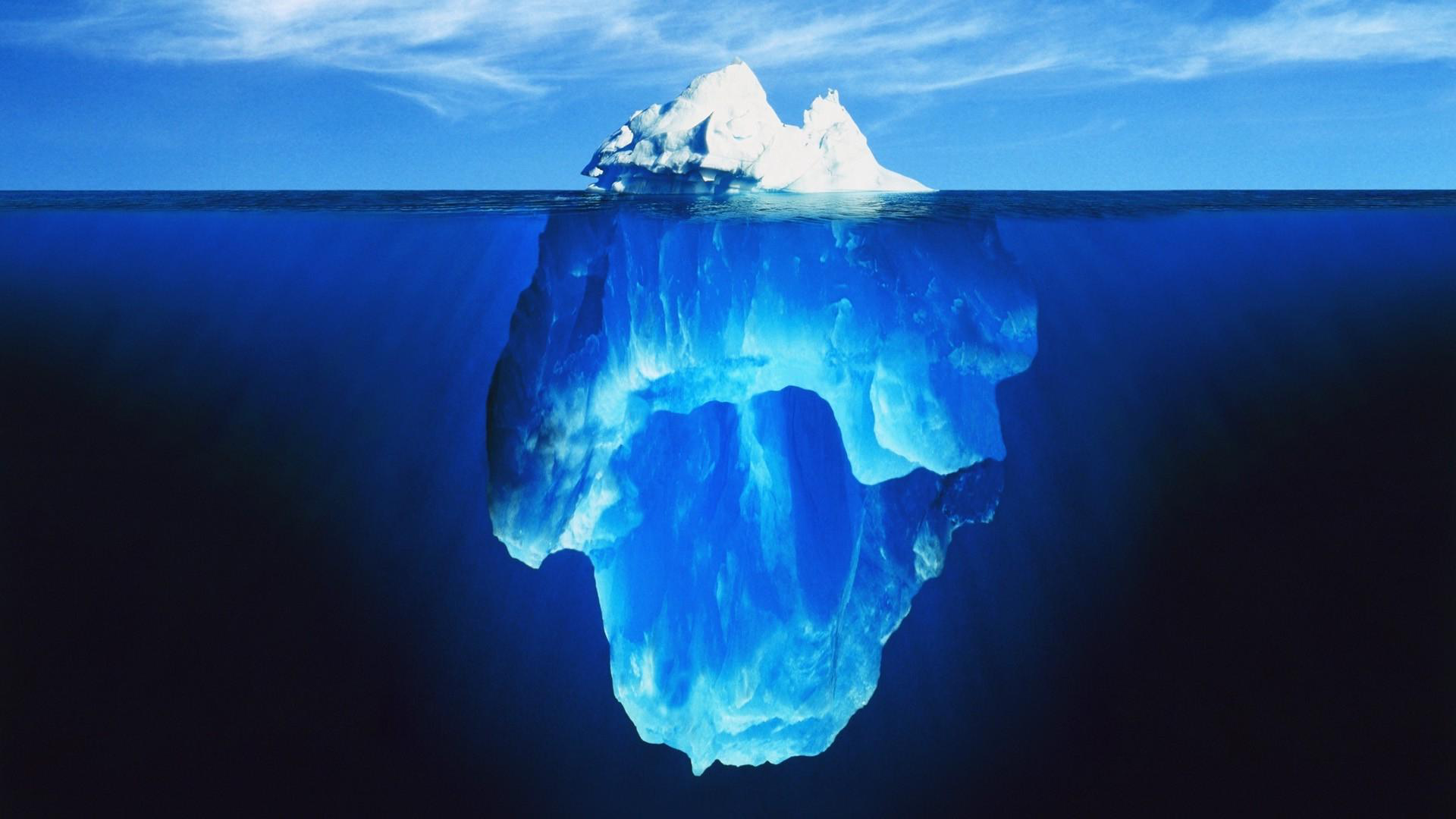 SIMPLE REFLECTIONS 
(client statements)
COMPLEX REFLECTIONS
(client thoughts, feelings, attitudes, beliefs, & behaviors)
Levels of Reflection
Simple	
	Repeating - simply repeating one or more aspects of what is said
 	Rephrasing - changing one or more of the words used in a statement (slight rewording; no meaning is added)
 
Complex
	Paraphrasing - reflecting the inferred meaning of a statement (meaning is added on to what was said)
	Reflection of Feeling - paraphrasing that focuses on the emotional aspect of the statement
Complex Reflections Exercise
1. Client: “Listen, I’ve tried everything and nothing seems to be working, so I don’t know what to do.”


Reflection that expresses the client’s thoughts, feelings, attitudes, beliefs, or behaviors:
Examples
2. Client: “Sometimes I get mad at myself for spending so much time getting high, but I don’t do it at home around the kids, so I know I don’t really have that big of a problem.” 


Reflection that expresses the client’s thoughts, feelings, attitudes, beliefs, or behaviors:
AffirmationsCatching Someone Doing Something Right: Be the Mirror
Coming from an external frame of reference:
expressing your perspective on the client (choices, behavior, demeanor, etc.), what you see in the client, which the client may or may not see in themselves 


Positive emotions promote change by creating greater openess to risk, and thus builds motivaton to new experience and behavior (oxytocin-boosts happiness, reduced stress & anxiety)
Affirmations: Catching Someone Doing Something Right
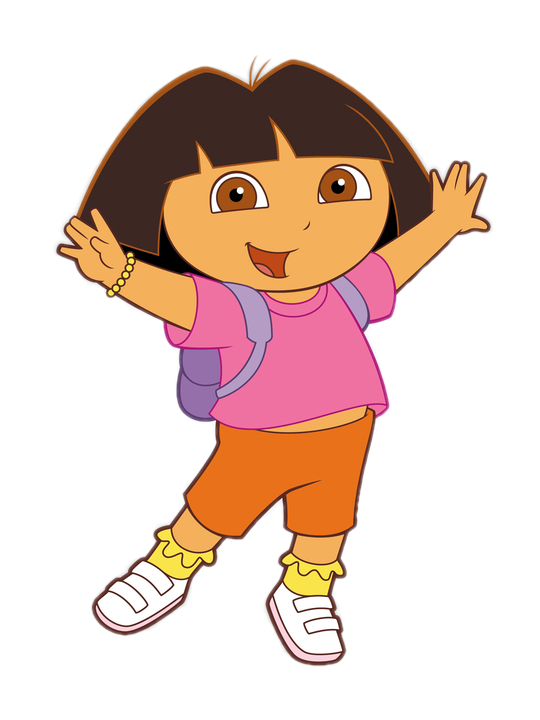 Includes warmth, acceptance respect, positive regard, appreciation, supporting autonomy, and empowerment

Helping the client to remember (or learn) to look up to themselves, this boosting confidence/self-esteem

Appreciation of something + the client has done

Reinforcing any movement towards progress or attempts at progress
Affirmations: Catching Someone Doing Something Right
Recognition of Effort: 

“That must have been really hard for you. You are really trying hard to work on yourself.”

Appreciation of Strengths:

“You seem to have a good sense of what your drug use has cost you in your life.”
Affirmation Guidelines
Be genuine



Avoid using the words  ”I” or “Should” (early on before an alliance has been established)
It is not about approval or agreement, instead focus on specific behaviors: 
Client strengths
Character
Attributes
Abilities
Good intentions
Efforts
Achievements
Attitudes
Beliefs
Values
Actions
What is a Summary Statement?
A special form of a reflection in which the provider selects several client statements and combines them into a summary
Purpose of Summaries
Used for clarification purposes

Used to bring together what a client has said at different points in time

Used to shift the focus of conversation
Summaries can:
Collect material already offered (focusing on CT) that has been scattered throughout the conversation:
So far you’ve expressed concern about your family, getting a job, and staying clean…
What else?

Link something just said with something discussed earlier
That sounds a bit like what you told me about that lonely feeling you get when no one comes to visit.

Transition: Draw together what has happened and transition to a new task
Let me summarize what you’ve told me so far.  You came in because you were …, and it scared you when . . . Then you mentioned… and now…
…Where does that leave you?
Key points
Global: Spirit (collaborative and autonomy support)

Clinical behavior
OARS
Reflection/question ration (should be 2:1)
Balanced reflections 

Client 
Working alliance
Retention
[Speaker Notes: Key points:]
DEVELOPING PROFICIENCY
MI training: 
DMHAS catalogue 
Women’s consortium
Group training followed by consultation
 
Simmersion 

Receiving performance-based feedback  

Books:
Motivational Interviewing: Helping People Change, 3rd edition 
Building Motivational interviewing Skills: A Practitioners Workbook, 2nd edition
QUESTIONS
[Speaker Notes: Key points:]